Finance for Non Finance
Purpose
Thanks
Feedback
Timeline
About
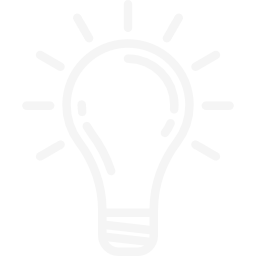 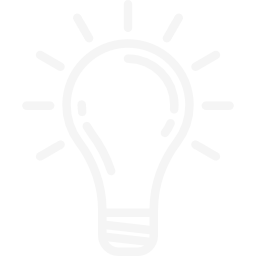 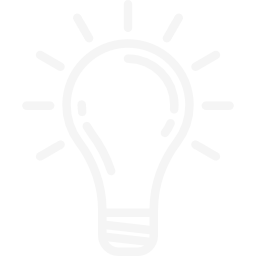 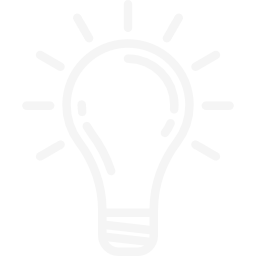 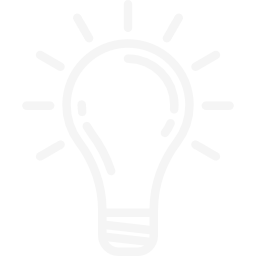 By: CA. Ahmed Ali
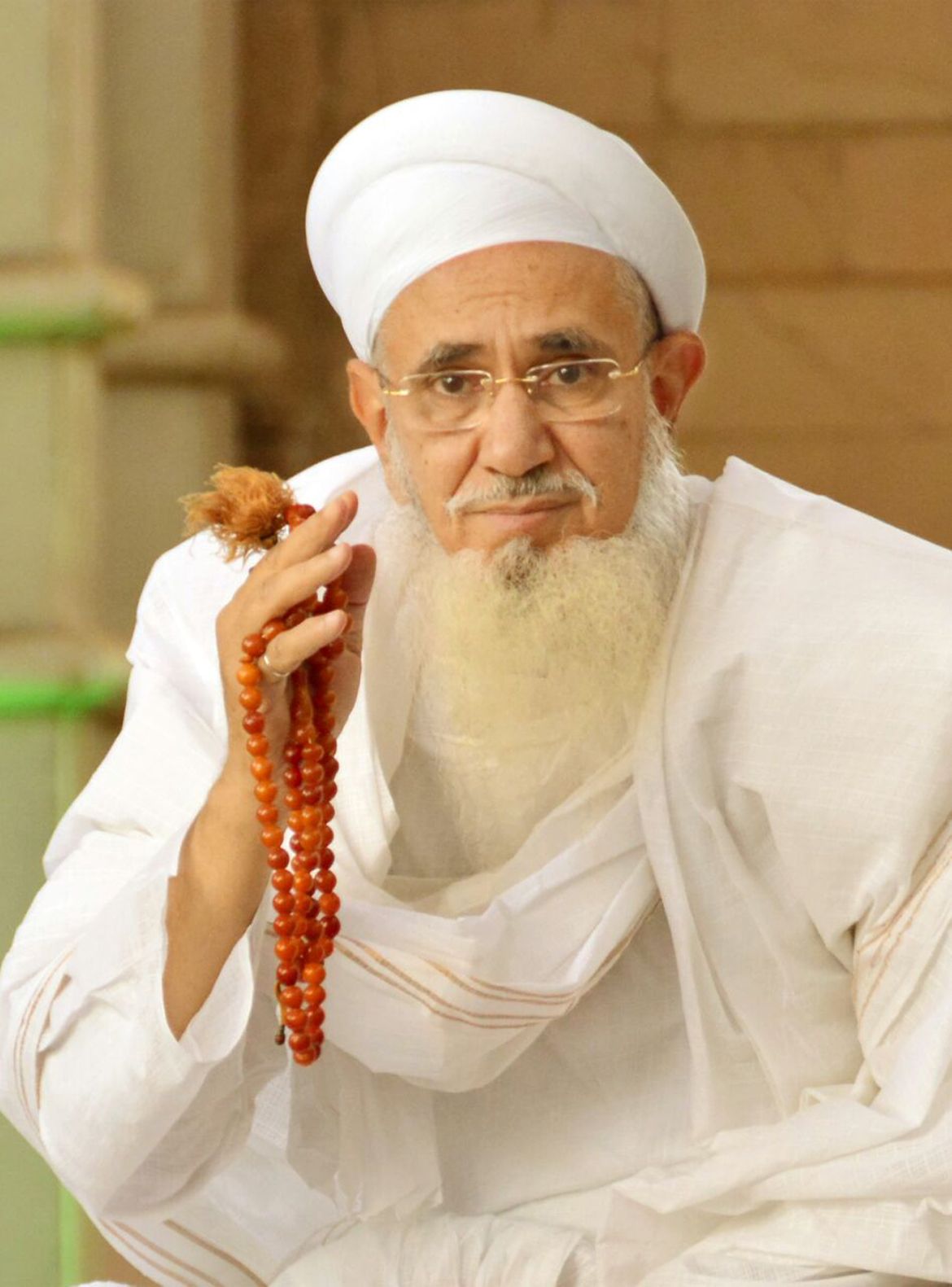 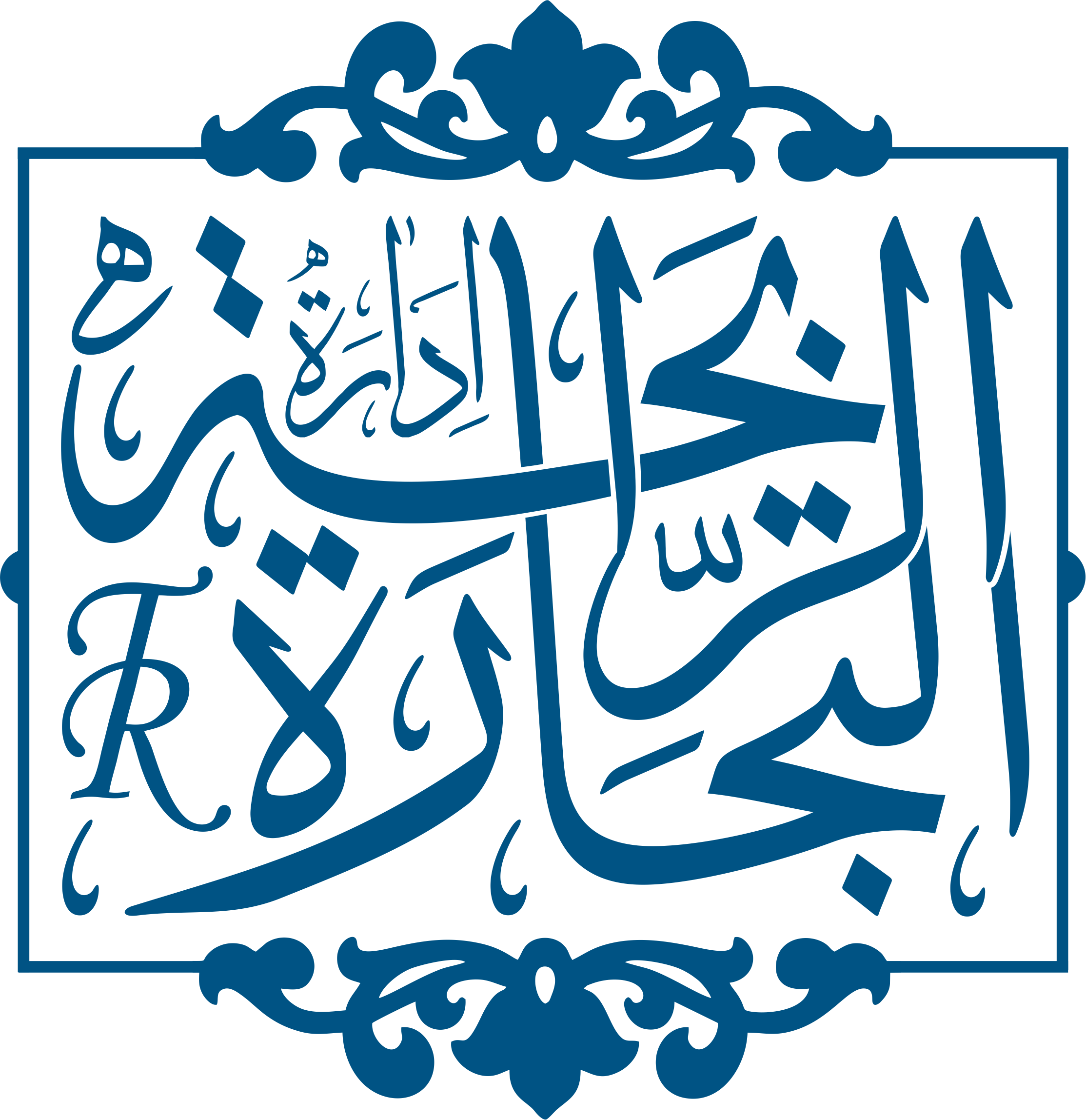 ككهنا مؤمنين ني عادة هوئي ؛، اعتناء بهي هوئي ؛،برابر اعتناء سي خيال راكهسس.... امير المؤمنين فرماوسس ؛ - جو اْم كرسسس تو ككهنو خيال راكهسسس، هر ححيز ما اهنو مزاج} ايم هوئي، برابر اعتناء سي جمباوي نسس كرسس، 
حساب بهي برابر، ححوكهو حساب هوئي، ححل ححلاؤ نظظيطط اهنا اندر
Purpose
Feedback
Thanks
Timeline
About
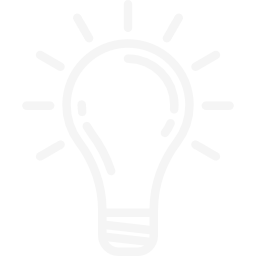 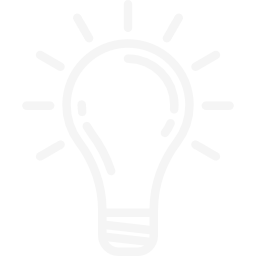 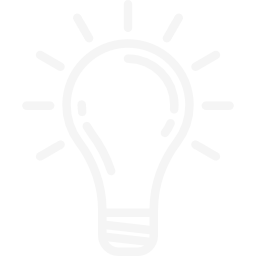 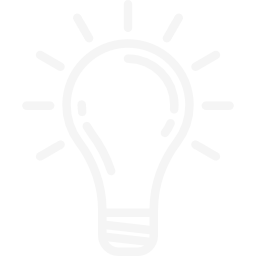 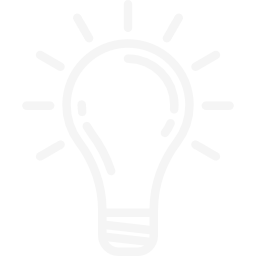 1
2
3
Purpose
AWARNESS
PRACTICE
IMPLEMENT
Thanks
Feedback
Timeline
about
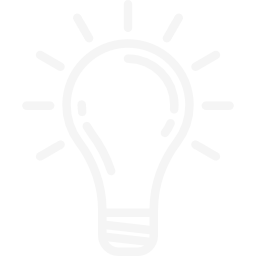 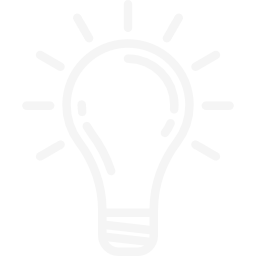 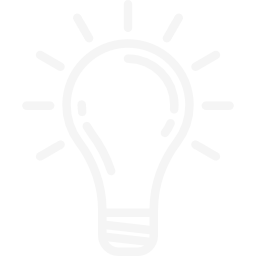 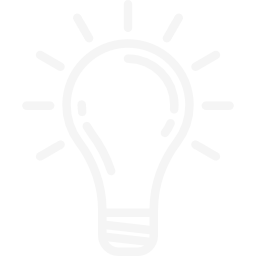 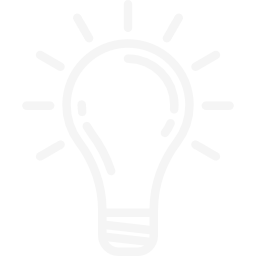 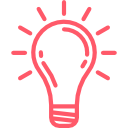 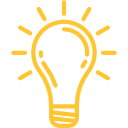 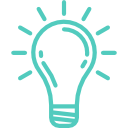 WHAT ARE WE HERE FOR ?
To raise our level of financial awareness and enable ourselves to use the financial information we possess to make short-term or long-term decisions in managing our businesses.
Fundamentals of Financial Statements

Business Analysis

Cash Operating Cycle

Accounting V/s Costing

Budgeting and Taxation

Investment Appraisal Tools

Profit versus Cash

Warning Signals
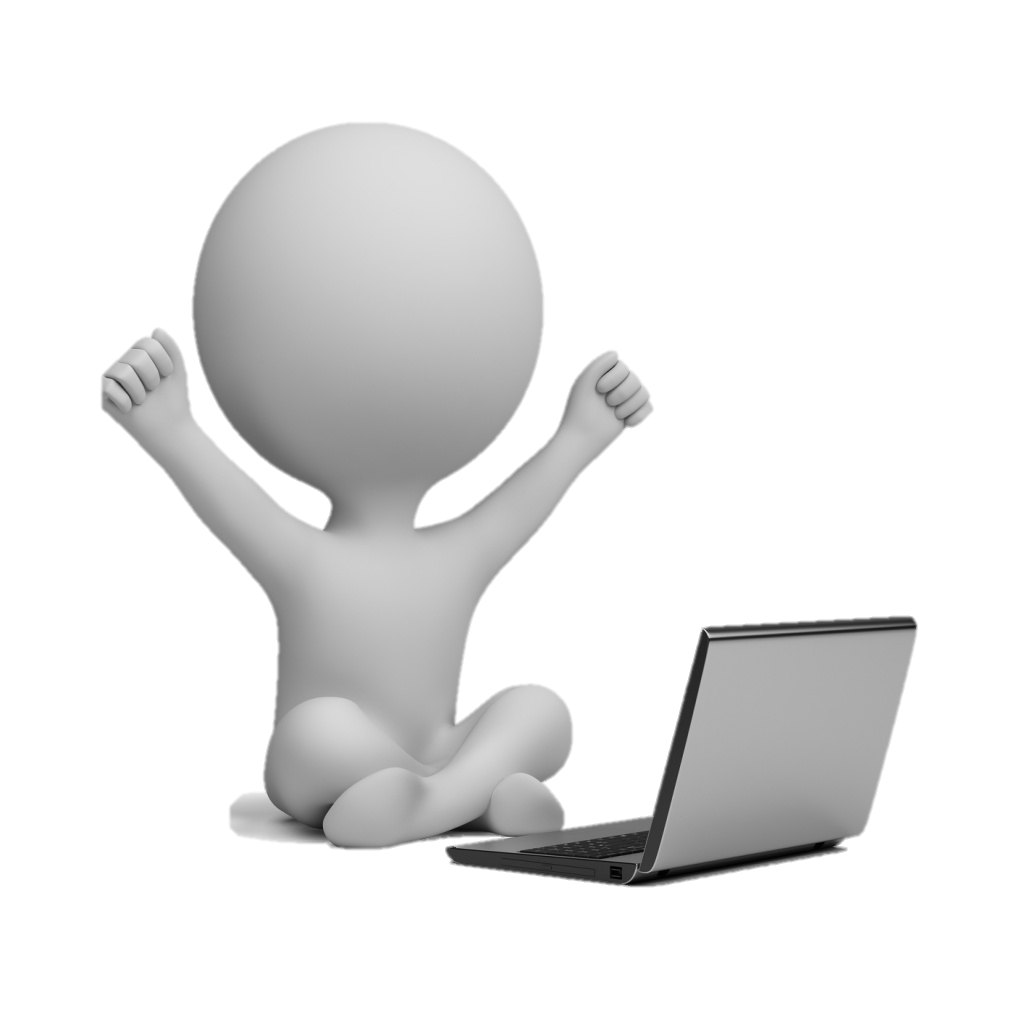 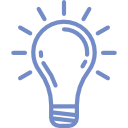 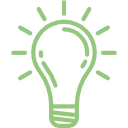 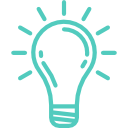 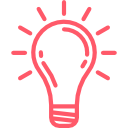 Understanding Financials
CASH OPERATING CYCLE
history
Thanks
Feedback
Timeline
about
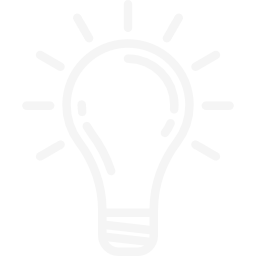 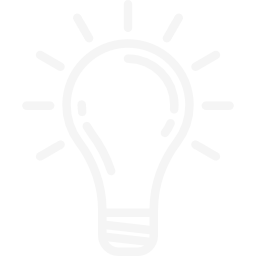 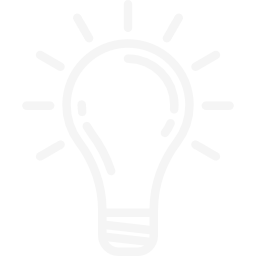 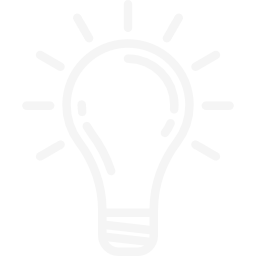 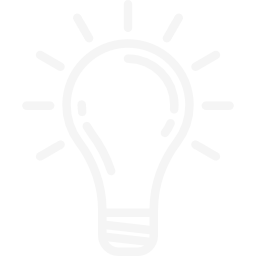 PROFIT
v/s CASH
WARNING SIGNS
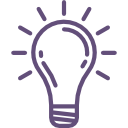 UNDERSTANDING 
FINANCIAL STATEMENTS
Balance sheet
The purpose of the balance sheet is to report how the resources to run the operations of the business were acquired. The Balance Sheet helps to assess the financial risk of a business and the simplest way to describe it is given by the accounting equation (assets = liability + equity).
Liability
Asset
The assets side of the
Balance Sheet is divided in two Parts,
Obligations contracted by an organization. Just like the Assets, liabilities can be current and non-current.
1.Current Assets (which usually have a life cycle of one accounting year)
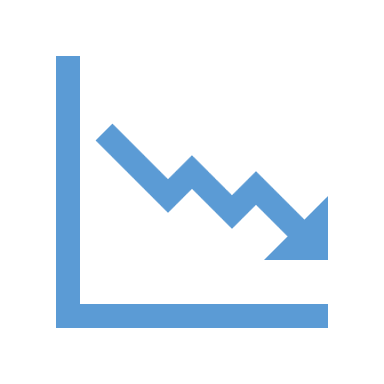 Equity
2.Non- Current or Long-Term Fixed Assets (with a life cycle of more than one accounting year)
Amount of money or resources endowed to an organization.
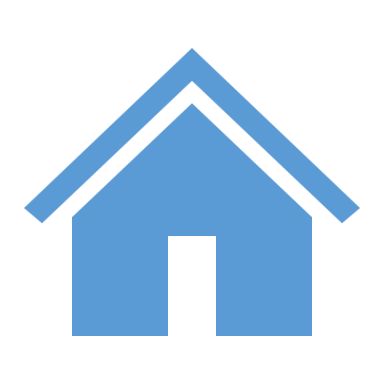 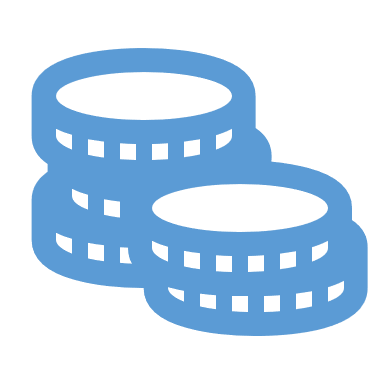 Profit & Loss
Profit and loss (P&L) statement refers to a financial statement that summarizes the revenues, costs, and expenses incurred during a specified period, usually a quarter or fiscal year. These records provide information about a company’s ability or inability to generate profit by increasing revenue, reducing costs, or both. P&L statements are often presented on a cash or accrual basis.
KEY TAKEAWAYS
The profit and loss (P&L) statement is a financial statement that summarizes the revenues, costs, and expenses incurred during a specified period.
The P&L statement is one of three financial statements that every public company issues quarterly and annually, along with the balance sheet and the cash flow statement.
When used together, the P&L statement, balance sheet, and cash flow statement provide an in-depth look at a company’s overall financial performance.
Statements are prepared using the cash method or accrual method of accounting.
It is important to compare P&L statements from different accounting periods, as any changes over time become more meaningful than the numbers themselves.
Cash Flow Statement
A cash flow statement is an important tool used to manage finances by tracking the cash flow for an organization. This statement is one of the three key reports (with the income statement and the balance sheet) that help in determining a company’s performance. It is usually helpful for making cash forecast to enable short term planning.
KEY TAKEAWAYS

The statement of cash flow depicts a company's sources of money and where it spends it.
A company's cash flow is the figure that appears in the cash flow statement as net cash flow (different company statements may use a different term).
The three main components of a cash flow statement are cash flow from operations, cash flow from investing, and cash flow from financing.
The two different accounting methods, accrual accounting and cash accounting, determine how a cash flow statement is presented.
Important indicators in cash flow analysis include the operations/net sales ratio, free cash flow, and comprehensive free cash flow coverage.
Inventory Management
Inventory management helps companies identify which and how much stock to order at what time. It tracks inventory from purchase to the sale of goods.
Key elements of inventory management include:

Demand Forecasting: Accurately predicting customer demand for products is crucial for maintaining optimal inventory levels. 
Inventory Control: Implementing systems and procedures to monitor and manage inventory levels effectively. 
Inventory Optimization: Striving to strike a balance between holding enough inventory to meet customer demand while minimizing excess inventory carrying costs. 
Supplier Management: Developing strong relationships with suppliers to ensure timely delivery of inventory while negotiating favorable terms, such as pricing, lead times, and payment terms.
Inventory Tracking and Visibility: Utilizing inventory management software or systems to track inventory movements, monitor stock levels in real-time.
Inventory Management
Here are some case studies of companies that have implemented successful inventory management strategies:
Zara: Zara, the Spanish fast-fashion retailer, is known for its highly efficient inventory management practices. They utilize a fast replenishment model, where new designs reach stores within weeks of conception. Zara's inventory management system is based on real-time data analysis and tight coordination between design, production, and distribution teams, allowing them to respond quickly to changing consumer preferences and minimize excess inventory.
Amazon: Amazon is a prime example of how advanced technology and data analytics can revolutionize inventory management. Through its sophisticated algorithms and predictive analytics, Amazon optimizes inventory levels across its vast network of warehouses to ensure fast and efficient order fulfillment while minimizing carrying costs. Additionally, Amazon's use of Just-in-Time (JIT) inventory and demand forecasting algorithms enables them to maintain a lean inventory and reduce stockouts.
Walmart: Walmart is renowned for its efficient supply chain and inventory management practices. Through initiatives such as cross-docking, RFID technology, and vendor-managed inventory (VMI) programs, Walmart streamlines its inventory operations, reduces holding costs, and ensures product availability on store shelves. Walmart's advanced inventory management systems allow them to track inventory in real-time, optimize stock levels, and improve overall supply chain efficiency.
Cash Operating Cycle
The Term Cash Operating Cycle can be considered a length of time between purchase of raw-materials and collection of cash from debtors.
INDICATES THE EFFICIENCY OF MANAGING WORKING CAPITAL
The cash conversion cycle for a company is an interesting method to evaluate the efficiency of a company's operations. 
Faster Conversion of cash cycle – Better
Credit – Shorter the better
Cash Operating Cycle
Raw Material
Cash
Purchase
Debt Collection
Work In Progress
Production
Realisation of CASH
Finished Goods
Sales
The CASH CONVERSION CYCLE is calculated by adding together days inventory outstanding and days sales outstanding and then subtracting days payable outstanding. Here is how to calculate these three measures:
Days Inventory Outstanding – 

Inventories divided by cost of sales multiplied by 365. This measures how quickly a company converts its inventory into sales. The lower the number of days the better for a company's operations. 

(Inventory/Cost of sales) x 365
Days Sales Outstanding – 

Accounts receivable divided by total credit sales multiplied by 365. This measures how quickly a company collects from its customers. The lower the number of days the better for a company's operations. 

(Account Receivable/Total credit sales) x 365
Days Payables Outstanding – 

Accounts payable divided by cost of sales multiplied by 365. This measures how quickly a company pays its bills. In contrast to the first two measures, a company wants its days payable outstanding to be as high as possible. 

(Accounts Payable/Cost of sales) x 365
PROFIT V S CASH
/
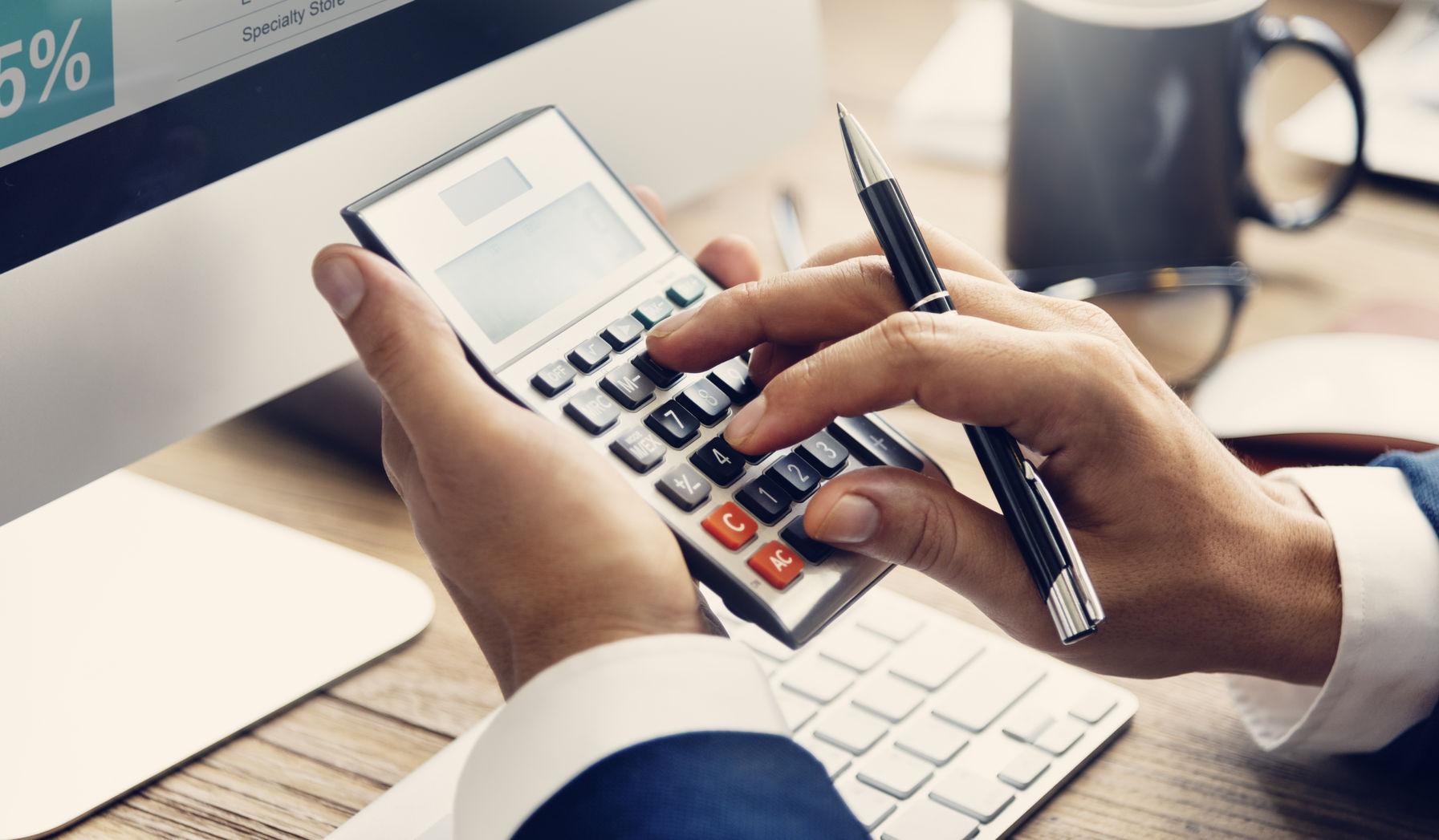 Although CASH is critical, people think in profits instead of cash.
We all do.
When you imagine a new business, you think of what it would cost to make the product, what you could sell it for, and what the profits per unit might be. We are trained to think of business as sales minus costs and expenses, which is profits.

However, we don’t spend the profits in a business. We spend cash. Profitable companies go broke because they had all their money tied up in assets and couldn’t pay their expenses. Working capital is critical to business health.
Unfortunately, we don’t see the cash implications as clearly as we should, which is one of the best reasons for proper business planning. We have to manage cash as well as profits.
Just the Facts

Let's take a look at basic definitions of cash and profit. 

Cash (often synonymous with revenue) refers to the amount of money currently or soon-to-be available. It is the money coming into the organization either from investors or direct business activity and serves as the resource to pay expenses. 

Profit is the amount of money left over after all expenses are paid.

Mathematically, profit is simply revenue minus expenses.
Just the Facts

If the amount of cash coming into the organization is the same as what is necessary to pay expenses, the business is MERELY SURVIVING; it is not making forward progress. If the amount of available cash is less than is necessary to pay all expenses, the business is SUFFERING FROM A NET LOSS OF MONEY AND RISKS FAILURE. For these reasons, it is important-- on average and over time-- for cash flow to be greater than the cost of expenses in order to thrive and expand.
Just the Facts

An analogy commonly used in business is that CASH IS LIKE OXYGEN: we need it constantly in order to survive. On the other hand, profit is like food: we can live without it for a short time, but to survive it must eventually be replenished. Along with this note, it is prudent to understand that a successful business needs both cash and profit to grow over time. Let's take a look at some subtle contexts.
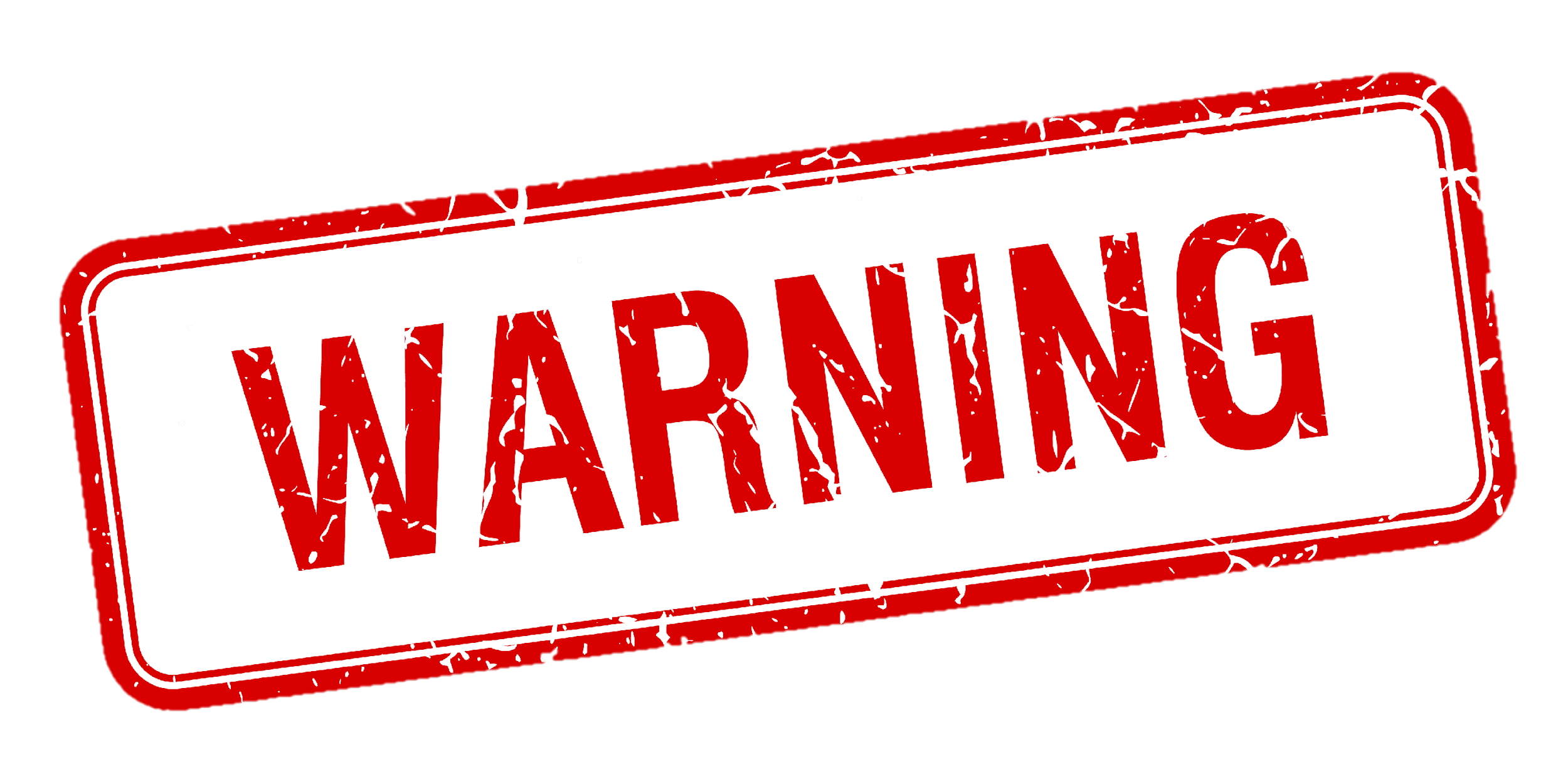 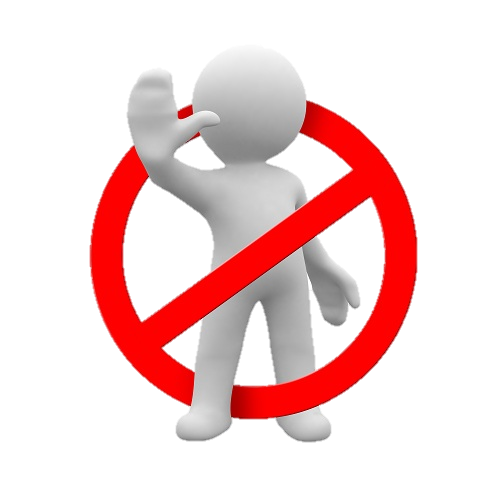 Businesses Die as a Result of these 3 Deadly Factors;
Negligence
Inexperience
Greed
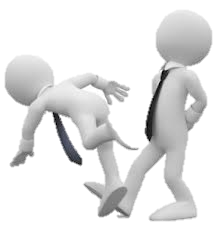 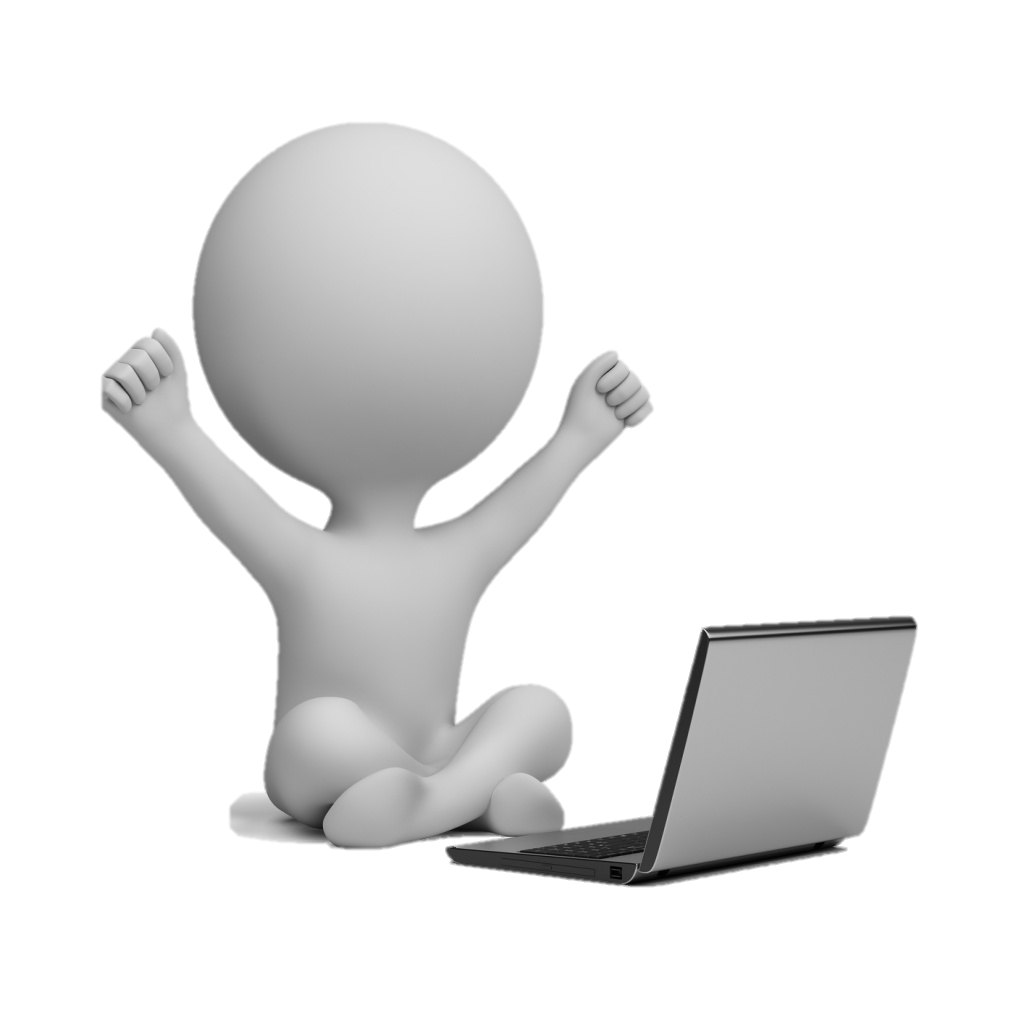 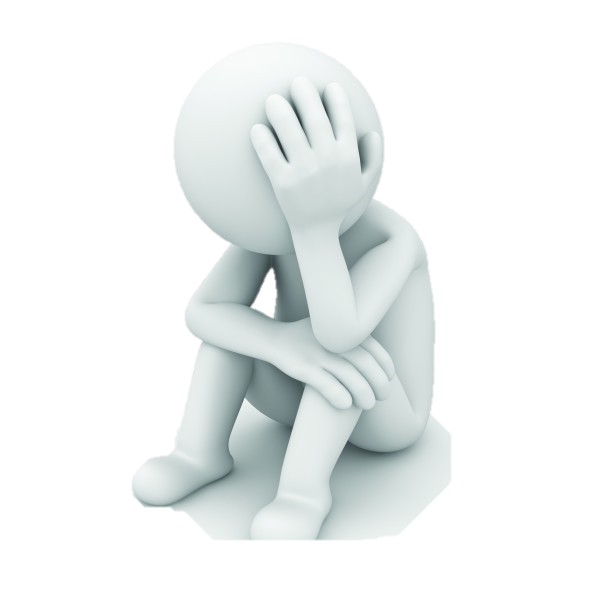 Negligence
Inexperience
Greed
Inexperience is not an excuse for failure. It is true that the best teacher is experience. But it doesn’t always have to be your own experience. 
The experience and expertise of others ahead of you in different areas of your business is fruitfull

That’s why smart entrepreneurs always surround themselves with mentors, consultants, coaches and other professionals generally smarter than them on specific areas of their business.

Taking Counselling & expert advise is a must
Any attempt to bite more than is ethically allowed will kill your business faster than the first two deadly factors, Don’t look at other’s make your own budgets

Your business will die if you give customers less value than they pay for – greed.

Your business will die if you give your employees less than they contribute – greed.

Your business will die if you think your own needs is far more important than the needs of others –greed.
Negligence is simply not paying adequate attention to your business. 


Negligence is about being too busy ‘working in’ your business that you forget the importance of ‘working on’ it

Giving time elsewhere can Harm the business
WARNING SIGNALS
Inability to pay your debts
NO DIFFERENTIATION   – Nothing New
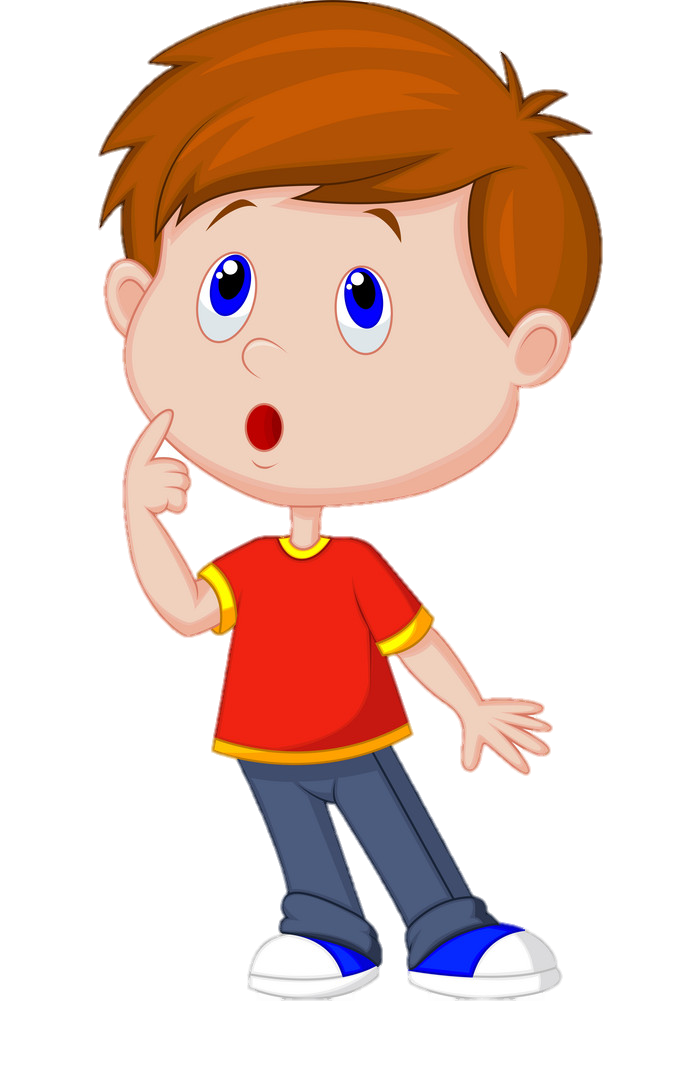 LOW SALES
NO POSITIVE WORD OF MOUTH – referrals and testimonials
NO INNOVATION
 – Nothing Unique
POOR CASH FLOW MANAGEMENT
NO LEARNING AND DEVELOPMENT
NO POSITIVE WORD OF MOUTH – referrals and testimonials
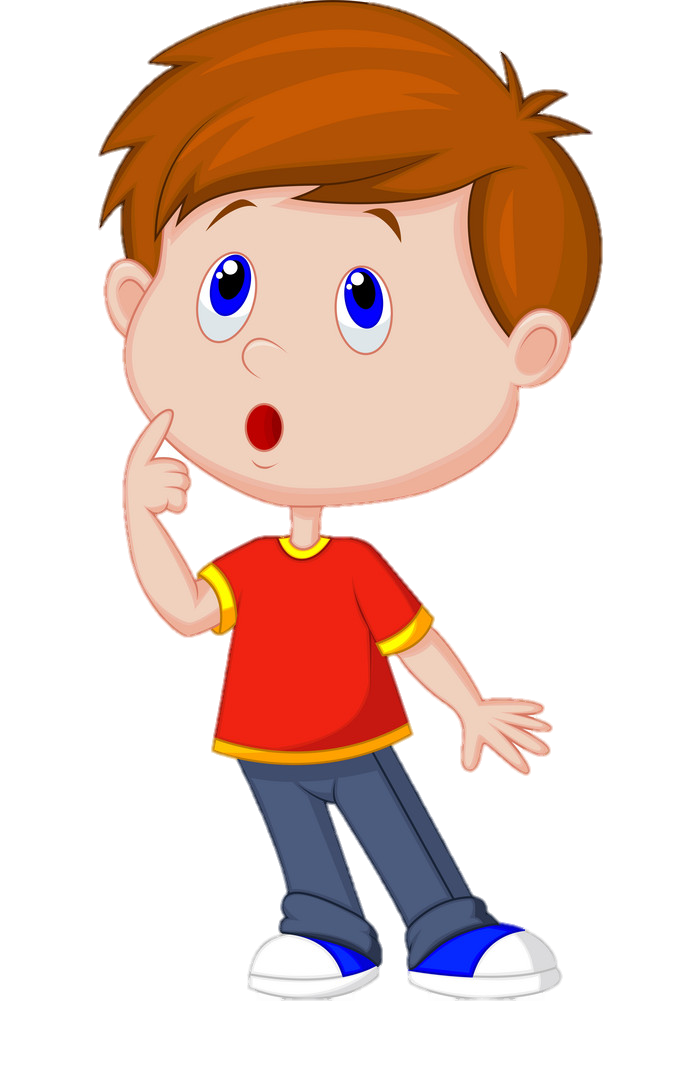 So here’s the big question; how many referrals and testimonials has your business generated this year?
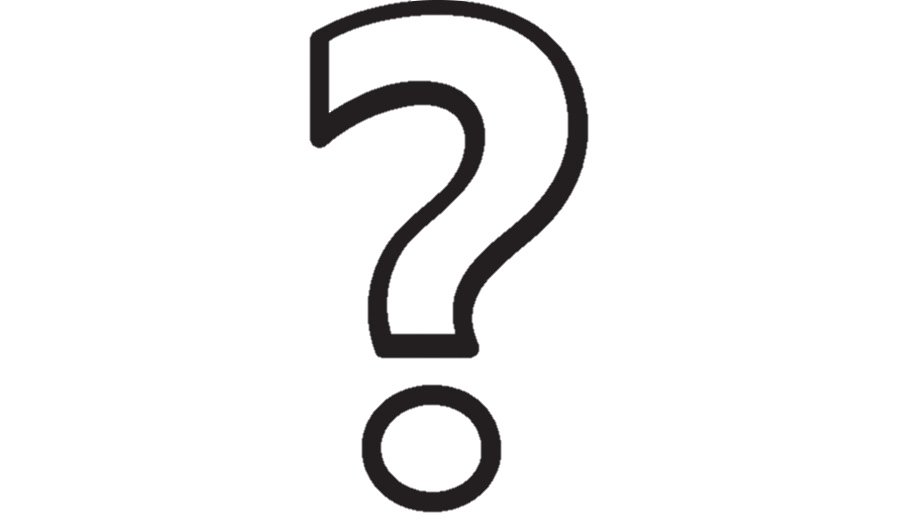 NO INNOVATION – Nothing New
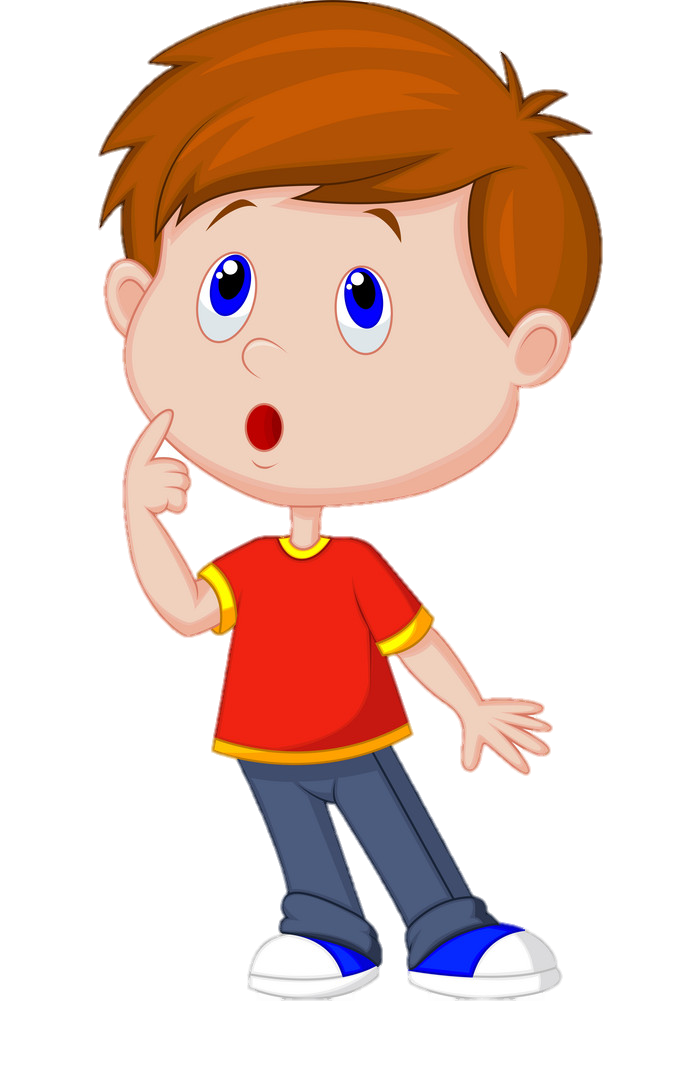 So here’s the big question; when was the last time your business introduced something new [product/service] into the market
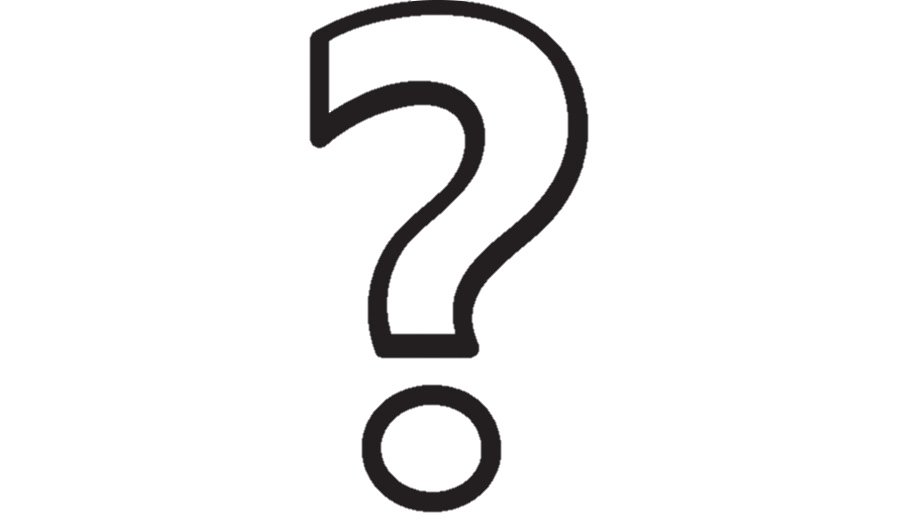 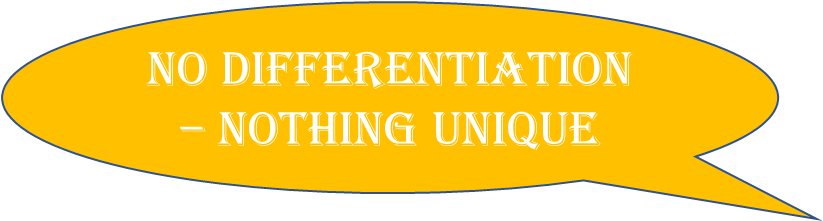 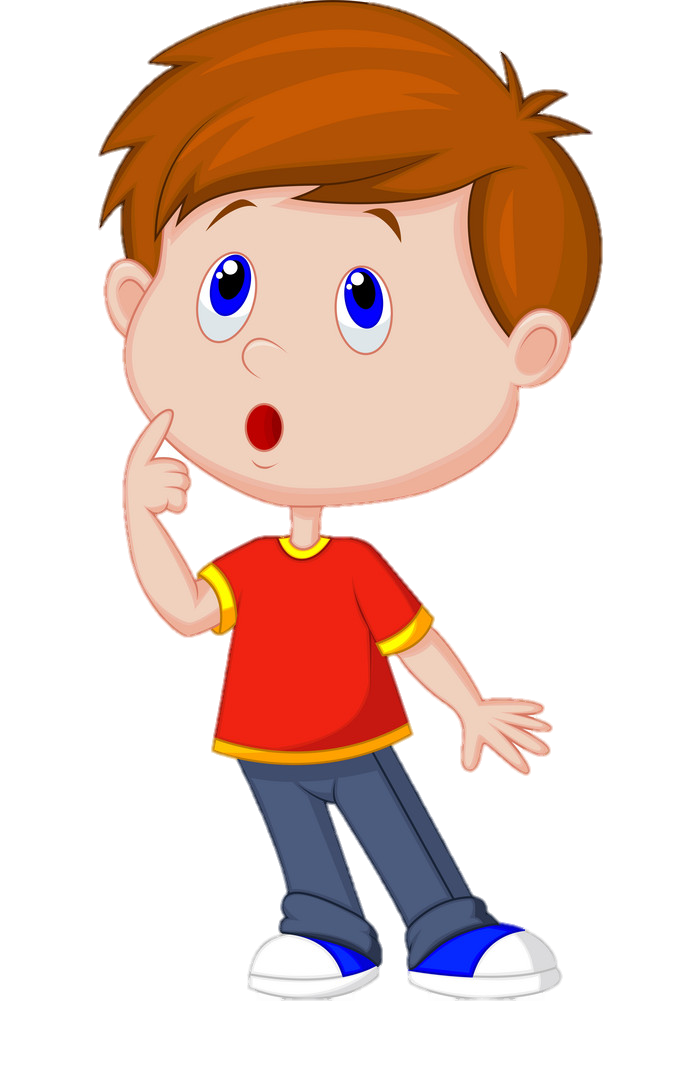 New and unique are never the same.

New ≠ Unique.

New = latest in town

Unique = different from others
For Eg:- Products,schemes,customer needs
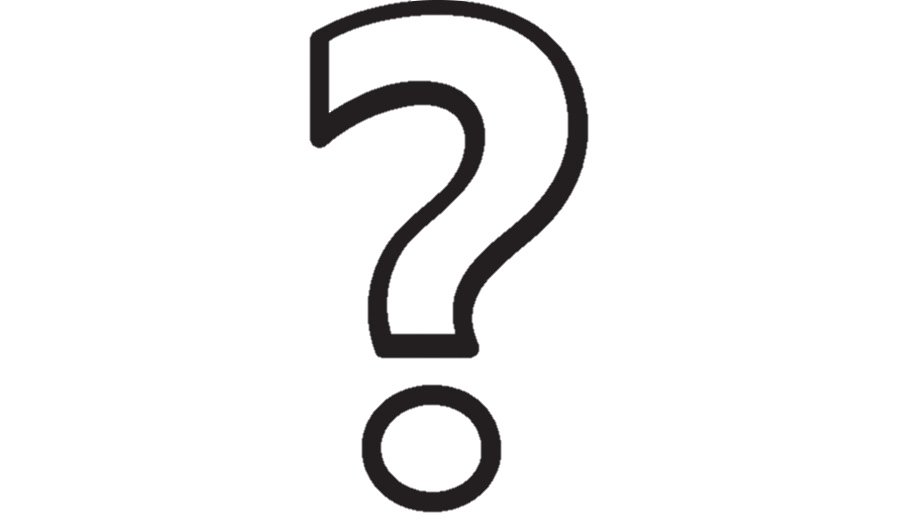 So here’s the big question; what’s unique about your business in comparison to your industry peers?
NO LEARNING AND DEVELOPMENT
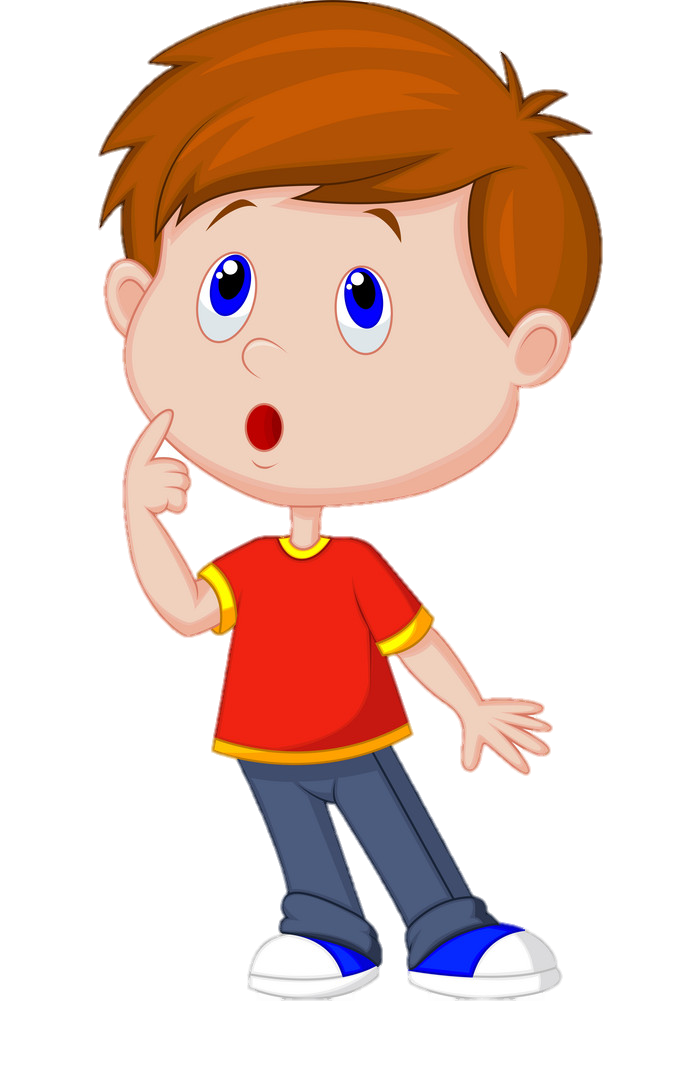 So here’s the big question; when was the last time you went out to learn something new?
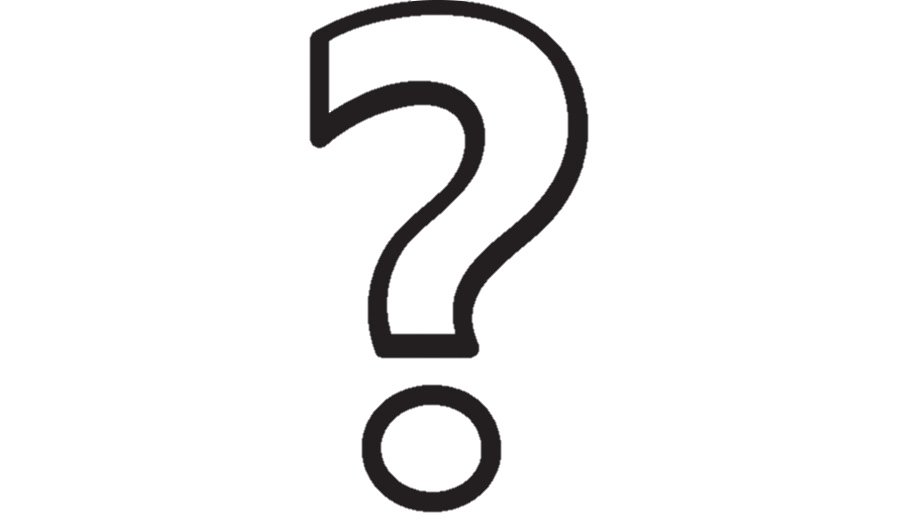 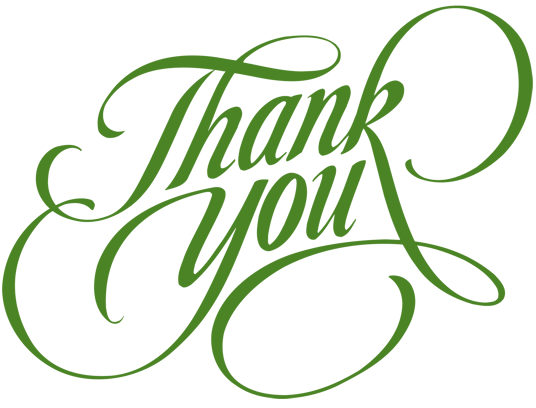 Purpose
Thanks
Feedback
Timeline
About
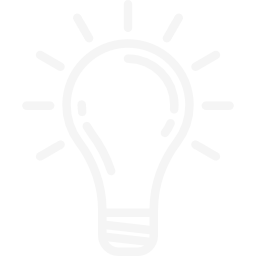 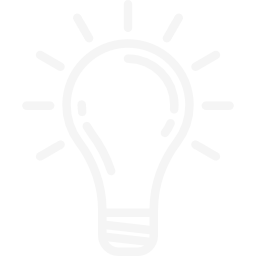 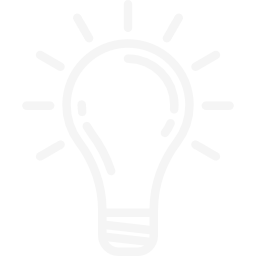 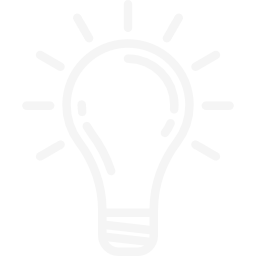 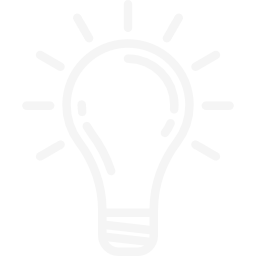